Аналитический отчёт «Педагогические достижения за 2012-2013 уч.г.группы «Звездочки»(младшая  группа)
Воспитатель Глазунова О.В.
Характеристика группы.
Программа: «От рождения до школы» под редакцией Н.Е. Вераксы.
Возраст: 3 – 4 года.
Списочный состав: 30 детей;
Мальчиков – 13;
Девочек –17 .
Посещаемость
Заболеваемость
Направления деятельности.
Художественно-эстетическое развитие.
Участие во всероссийском творческом конкурсе «Баловастики».
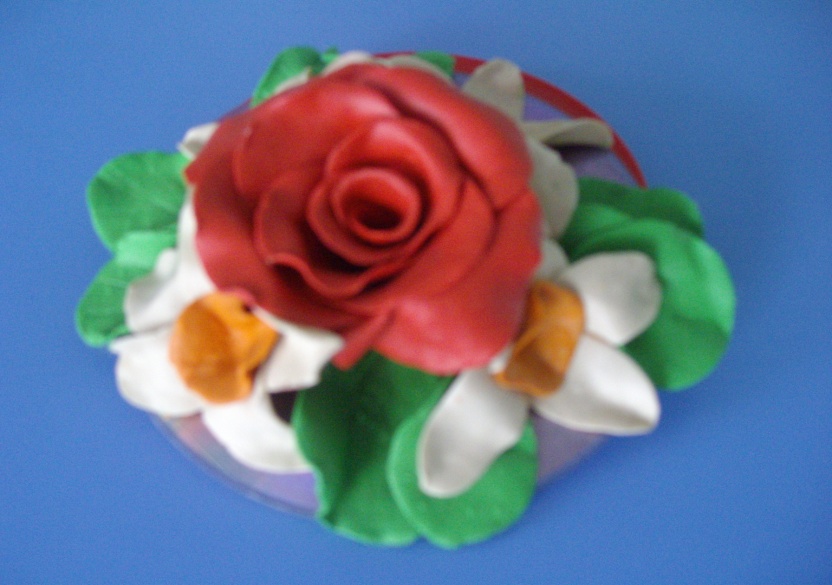 Самообразование.
Тема : 
Развитие психических процессов в младшем дошкольном возрасте
Цель: 
повышение профессиональной компетенции;
ознакомление с новой литературой;
подбор игр и упражнений для детей.
Пальчиковый театр.
Игра, способствующая развитию мелкой моторики  рук.
Счетные палочки.
Игры с палочками, способствуют развитию воображения.
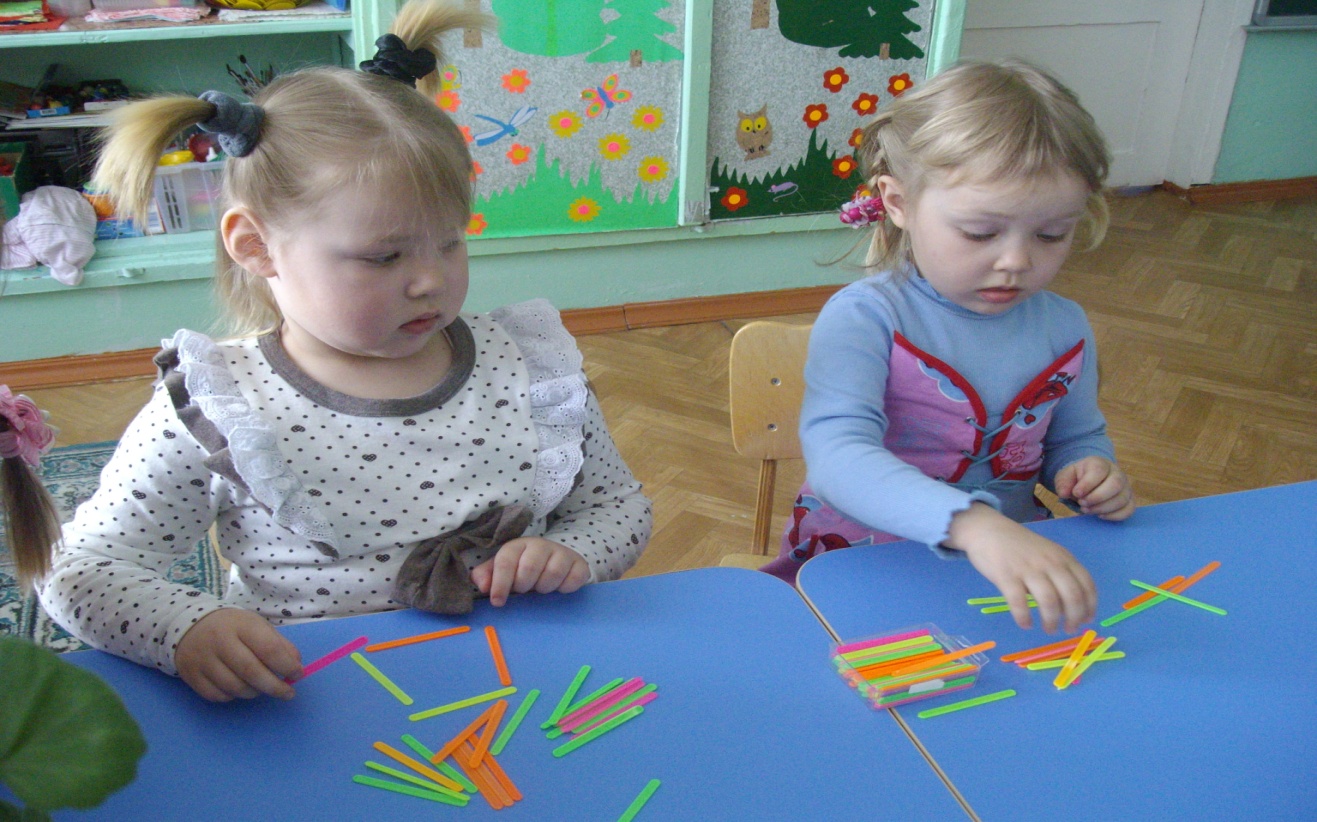 Собери бусы.
Простые движения рук, помогают убрать напряжение, снимают умственную усталость.
Проектная деятельность
Ледяная постройка – символ года
Елочка красавица
День защитника отечества
Перспективы на следующий учебный год
Продолжить работу по развитию психический процессов;
Организовать кружковую работу;
Спасибо за внимание